Konsep social network
Yudy Yunardy S.E., M.M.
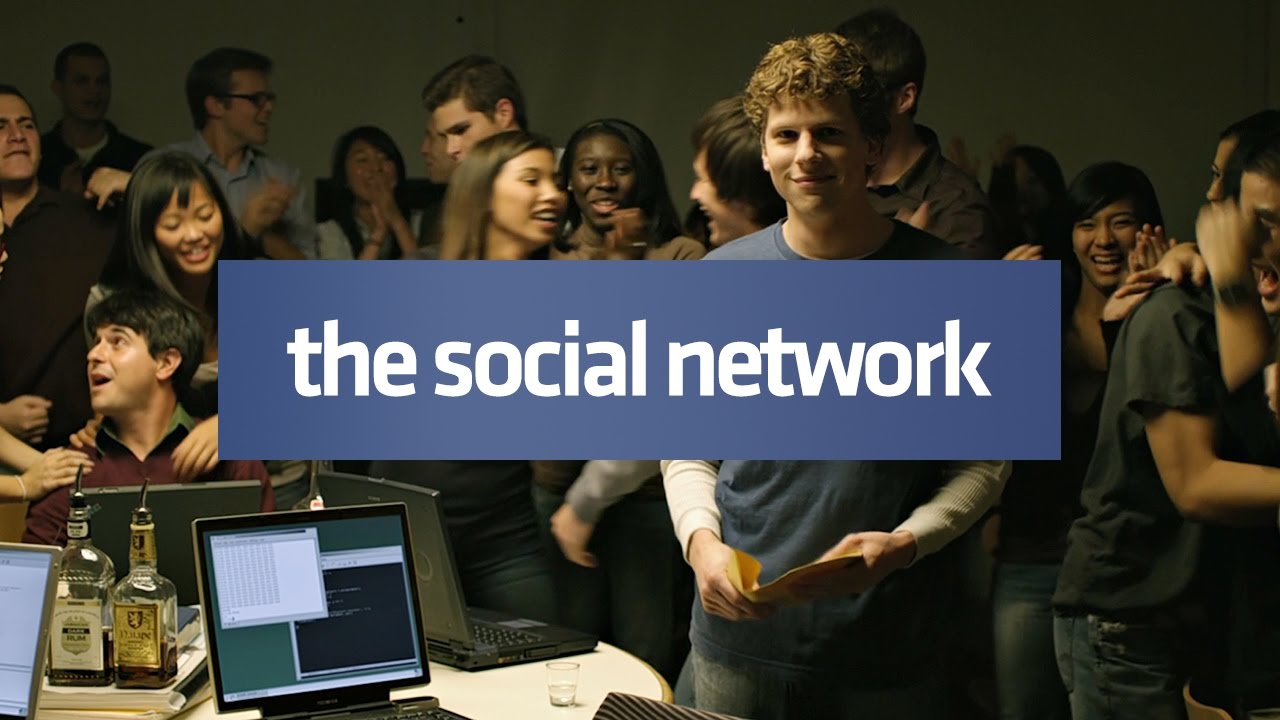 WHAT
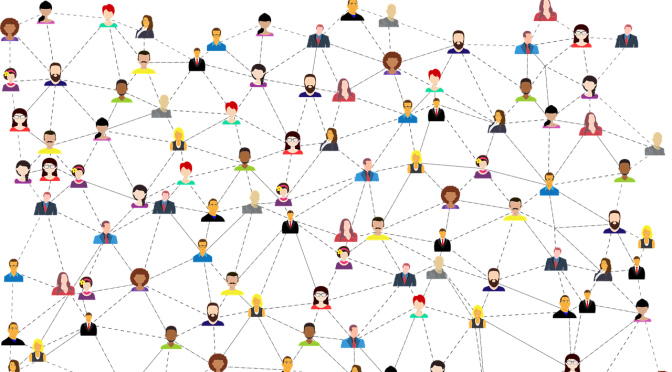 What is Social Network Analysis
Network of people, computer, communication, economy, experts, supply, knowledge
Network means objects and their relations (biological, cooperation, membership)
SNA focuses on people and their relations
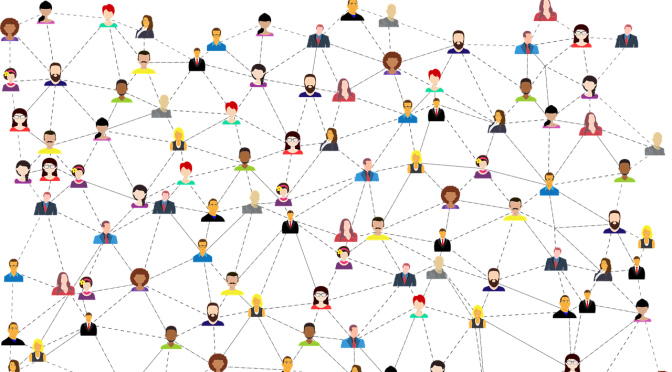 Basic Research Issues in SNA
Community Detection
Link Prediction
Opinion Formation and Opinion Dynamics
Influence Propagation
Stability of the network
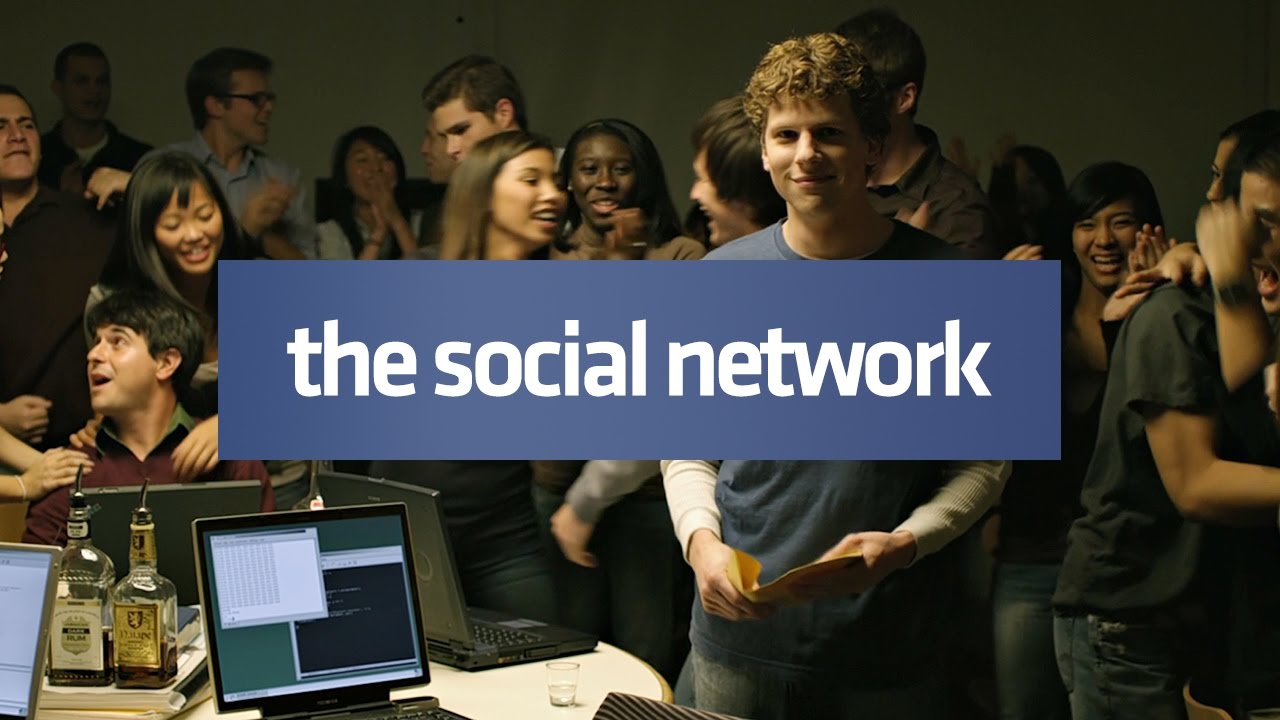 WHY
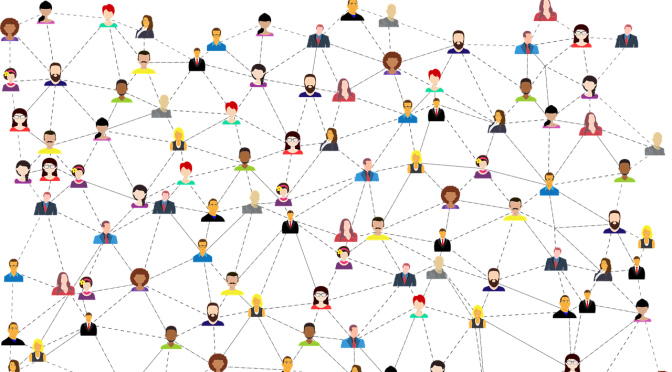 Primary kinds of Data
Linkage-based and Structural Analysis
Adding Content-based Analysis
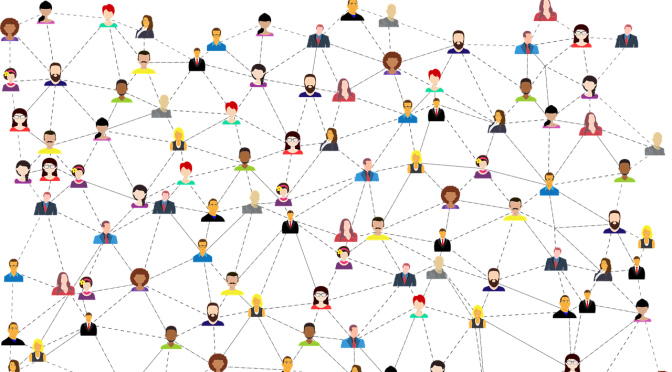 Linkage-based and Structural Analysis
In linkage-based and structural analysis, we construct an analysis of the linkage behavior of the network in order to determine important nodes, communities, links, and evolving regions of the network. To provide a good overview of the global evolution behavior of the underlying network.
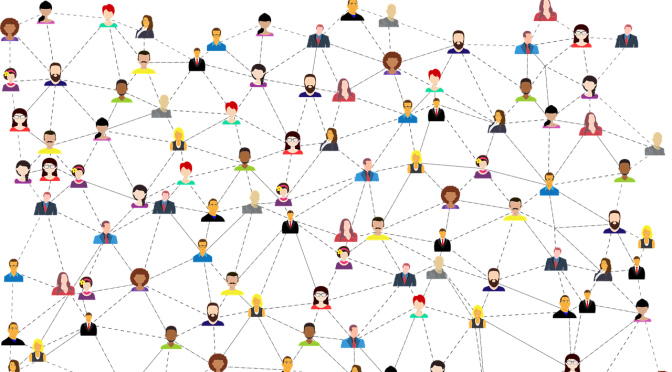 Adding Content-based Analysis
Many social networks such as Flickr, Message Networks, and Youtube contain a tremendous amount of content which can be leveraged in order to improve the quality of the analysis.
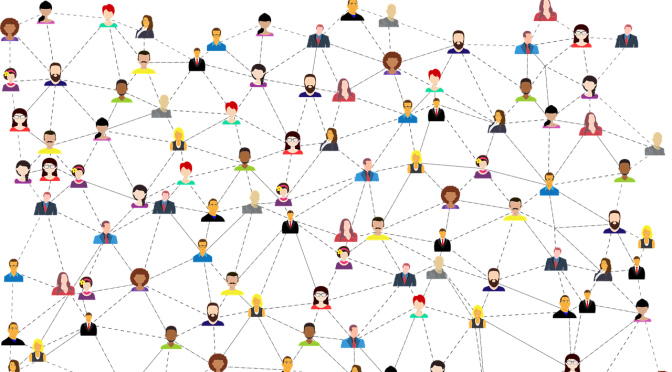 Social Network
Graph connection
Network Measures
Network Models
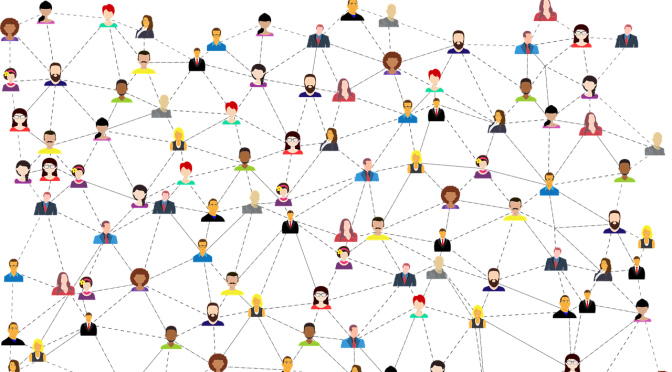 Graph Connection
Graph Basics
Graph Representation
Types of Graphs
Connectivity in Graphs
Special Graphs
Graph Algorithms
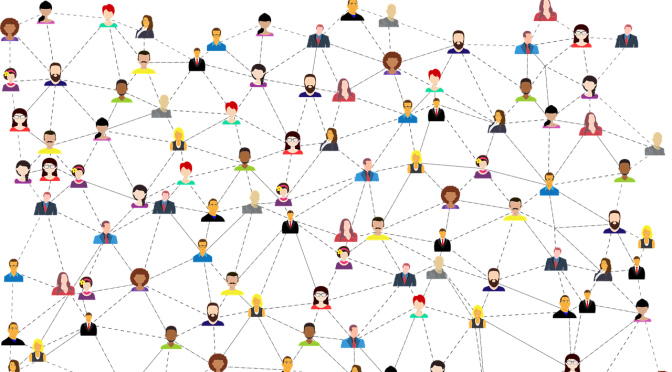 Graph Basics
Nodes
Edges
Degree and Degree Distribution
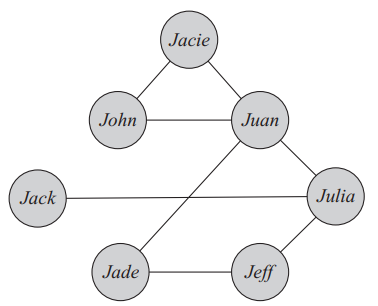 edge
node
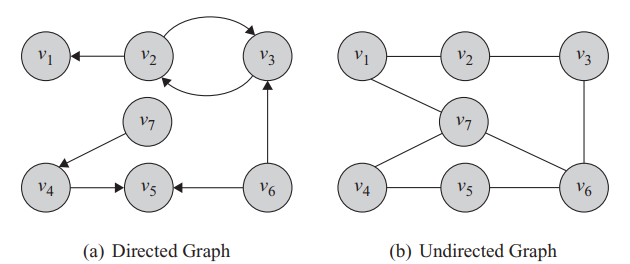 Out-degree
degree
In-degree
Pada directed graph jumlah in-degrees = out-degrees
Jumlah degree pada undirected graph adalah 2x jumlah edges
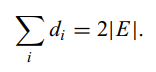 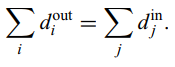 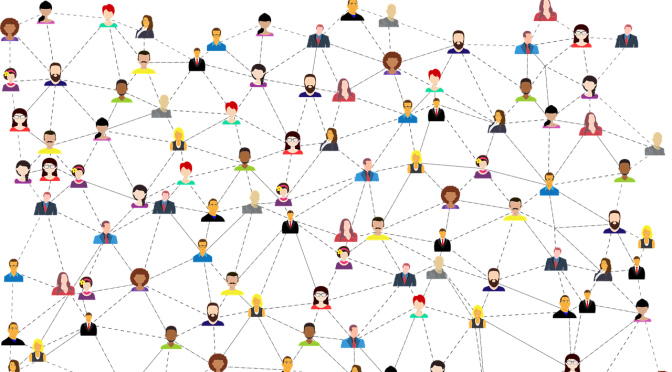 Graph Representation
Adjacency Matrix
Adjacency List
Edge List
Adjacency Matrix
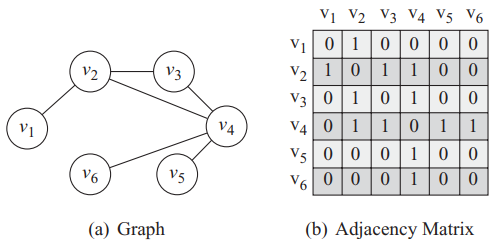 Adjacency List
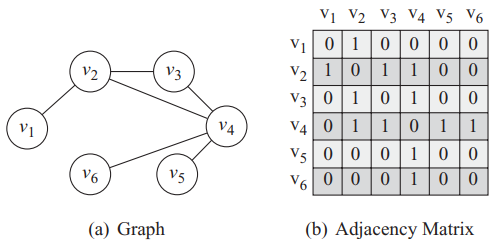 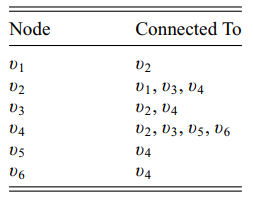 Edge List
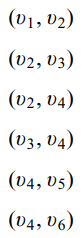 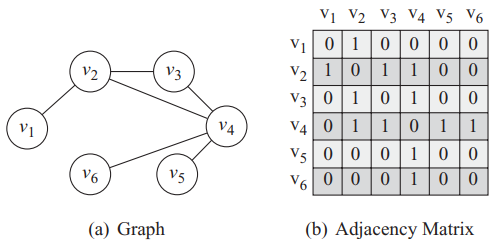 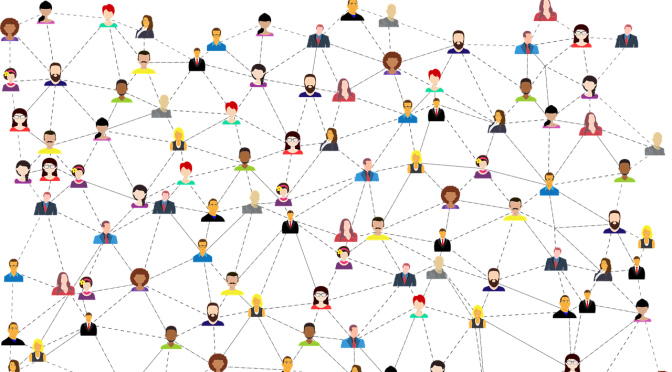 Types of Graphs
Null Graph (no node / edge)
Empty Graph (no edge)
Directed/Undirected/Mixed Graphs
Simple Graphs and Multigraphs
Weighted Graphs
Multigraph
Single graph
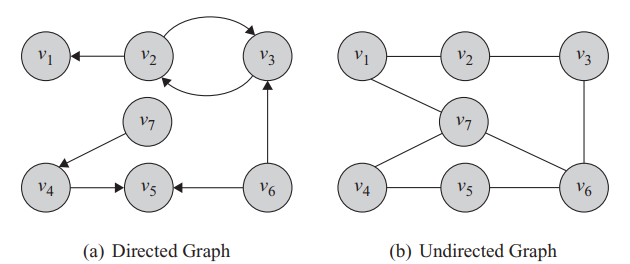 Weighted graph
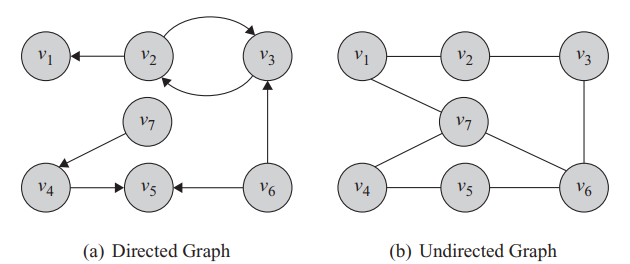 3
5
2
1
4
1
6
9
Weighted/signed graph
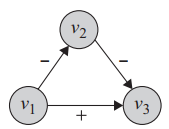 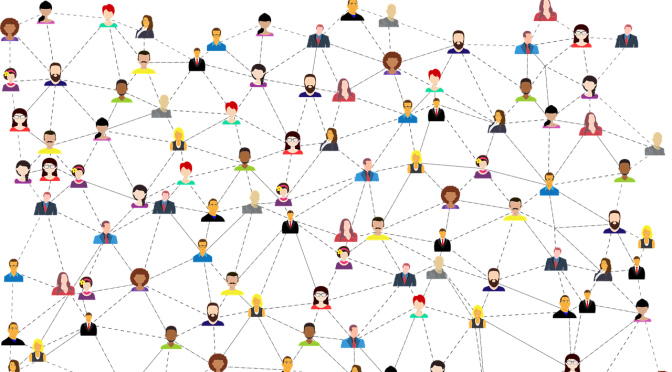 Connectivity in Graphs
Adjacent Nodes and Incident Edges
Traversing an Edge
Walk, Path, Trail, Tour and Cycle
Connectivity
Components
Shortest Path
Diameter
Adjacent nodes
Incident edges
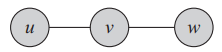 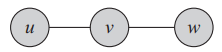 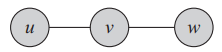 Adjacent nodes
Two edges are incident when they connected via a node
In directed graph, two edges are incident if the ending of one is the beginning of other
Two nodes are adjacent when they connected via an edge
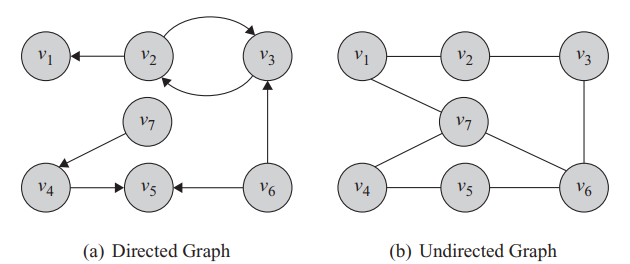 3
5
2
1
4
1
6
9
v2 to v3 is called traversing edge
v3 to v2 is NOT traversing edge
v1 to v2 is called traversing edge
v2 to v1 is also called traversing edge
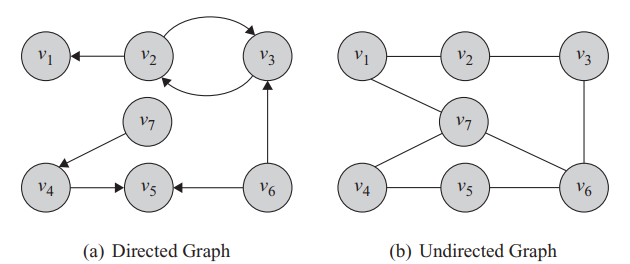 3
5
2
1
4
1
6
9
v1 to v2 to v3 is called open walk
v1 to v2 to v3 to v6 to v7 to v1 is called closed walk 
v1 to v7 to v6 to v7 to v1 is also called closed walk
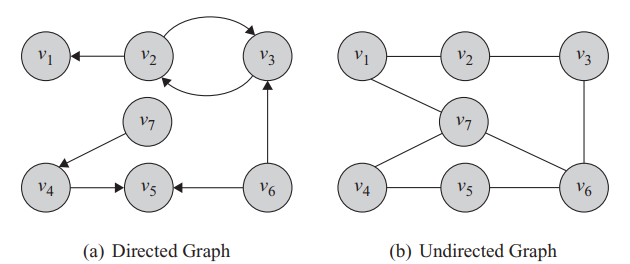 3
5
2
1
4
1
6
9
v1 to v2 to v3 is called trail (no edge traversed more than once)
v1 to v2 to v3 to v6 to v7 to v1 is called closed trail (or a circuit)
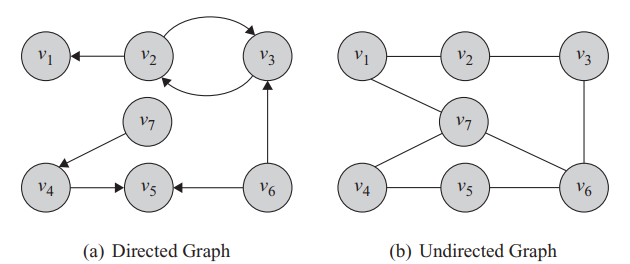 3
5
2
1
4
1
6
9
3 – 5 – 1 is called path (nodes and edges are distinct)
3 – 5 – 1 – 4 – 2 is called closed path (or a cycle)
Connectivity
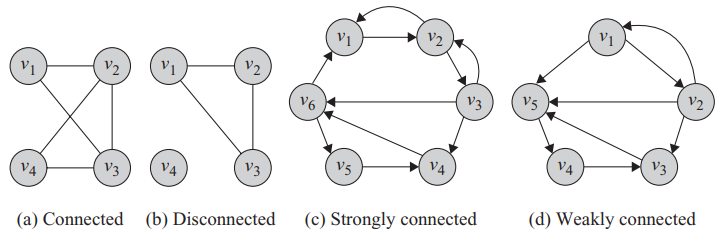 Components in Undirected and Directed Graphs
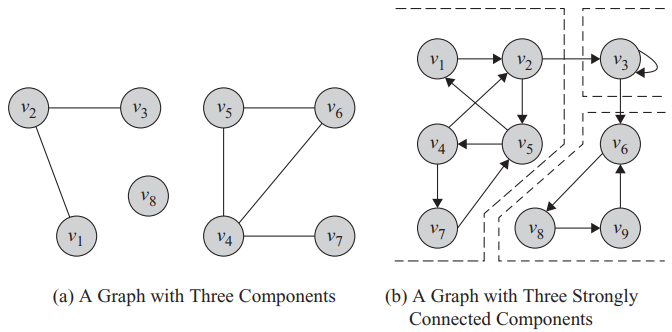 Shortest Path
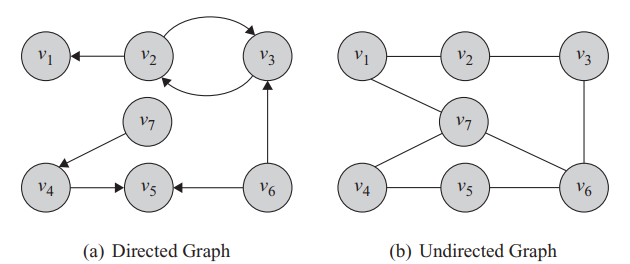 3
5
2
1
4
1
6
9
Diameter
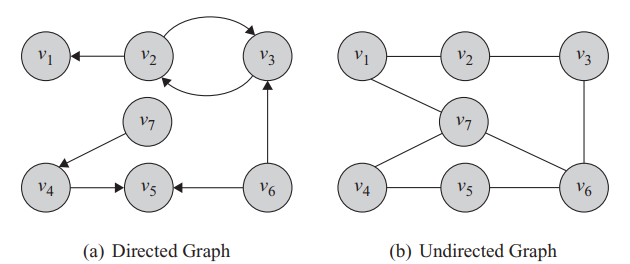 v1,v3 = 2
v1,v6 = 2
v1,v7 = 1
v1,v5 = 3
v1,v4 = 2
length of the longest shortest path between any pair of nodes in the graph
V4
V4
V5
V5
V3
V3
V2
V2
V1
V1
V7
V7
V6
V6
V8
V8
V9
V9
V0
V0
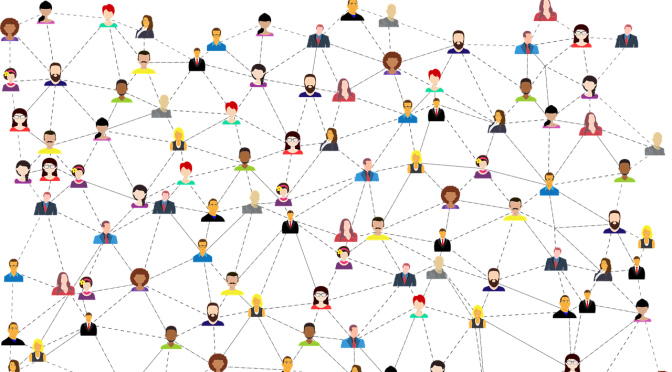 Special Graphs
Trees and Forests
Special Subgraphs
Complete Graphs
Planar Graphs
Bipartite Graphs
Regular Graphs
Bridges
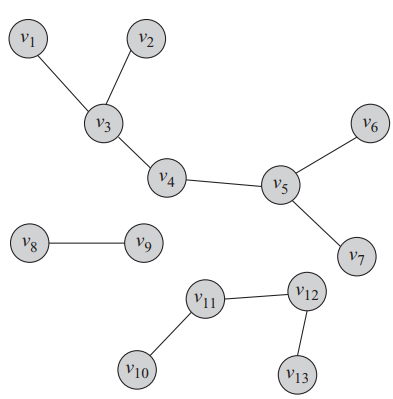 Forest containing 3 trees
Spanning Tree
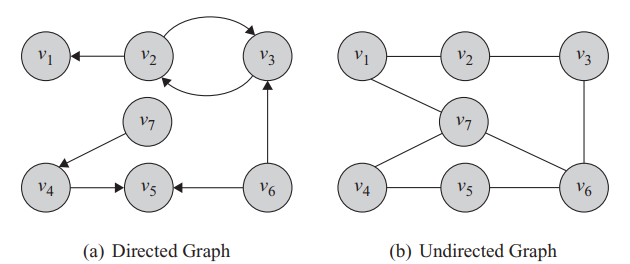 Spanning tree from v1 to v5 is shown by the blue arrows OR read arrows
3
5
2
1
4
1
Minimum spanning tree from v1 to v5 is the blue arrows (2+1+6) because it’s smaller than red arrows (2+4+9)
6
9
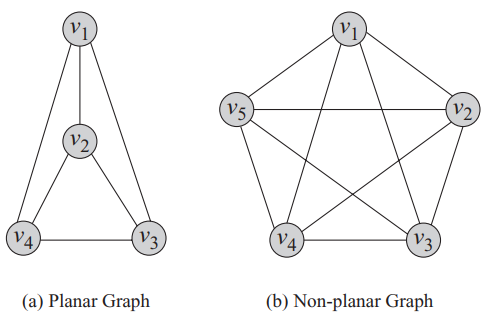 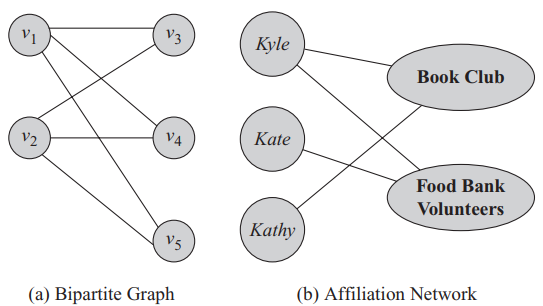 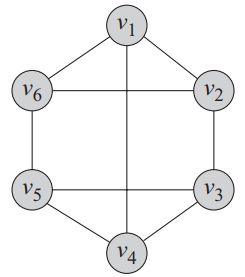 Regular graphs is when all nodes have the same degre
This is the 3-regular graphs (all nodes have 3 degrees/edges attached)
Bridges adalah edge yang jika dihilangkan maka connected graph akan menjadi disconnected graph.
Dalam contoh disamping, garis tebal adalah bridges
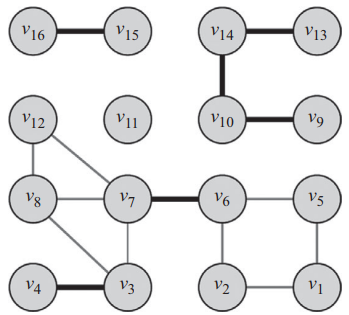 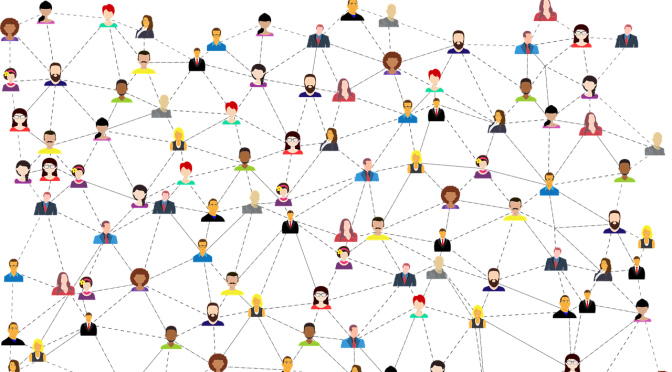 Graph Algorithms
Graph/Tree Traversal
Shortest Path Algorithms
Minimum Spanning Trees
Network Flow Algorithms
Maximum Bipartite Matching
Bridge Detection
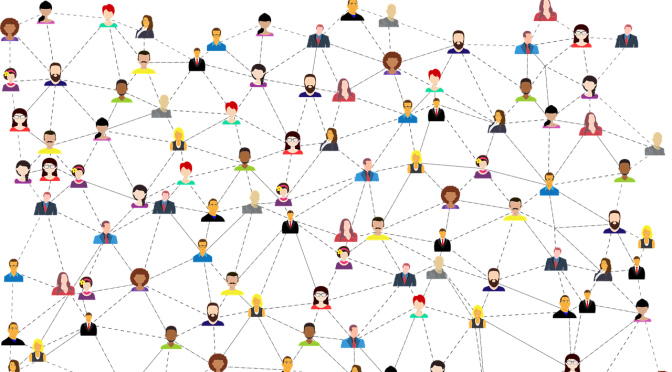 Network Measures
Centrality
Transitivity and Reciprocity
Balance and Status
Similarity
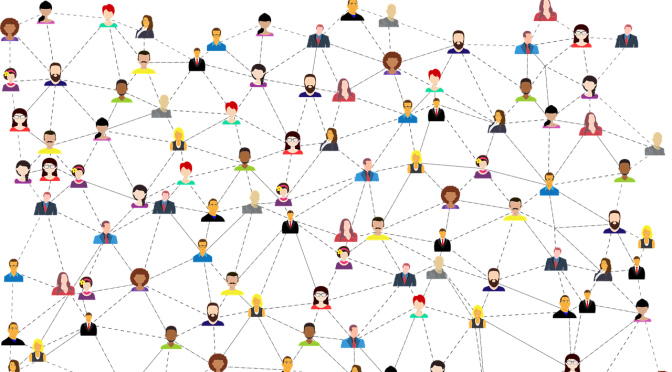 Centrality
Degree Centrality
Eigenvector Centrality
Katz Centrality
PageRank
Betweenness Centrality
Closeness Centrality
Group Centrality
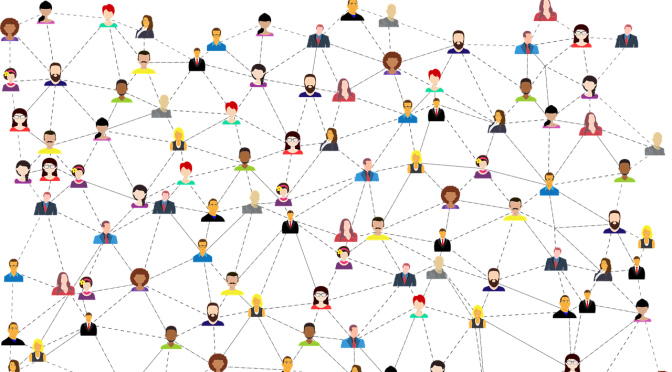 Transitivity and Reciprocity
Transitivity
Reciprocity
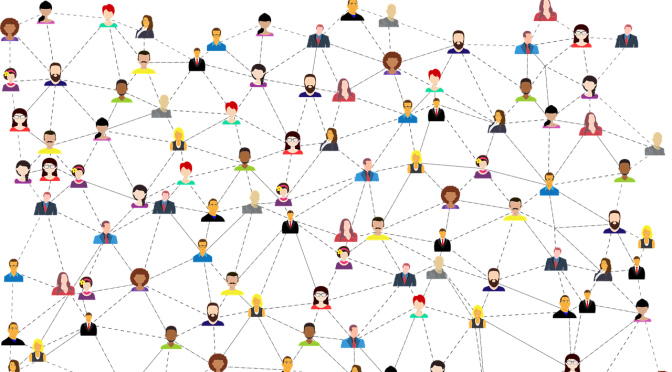 Balance and Status
Social Balance Theory
Social Status Theory
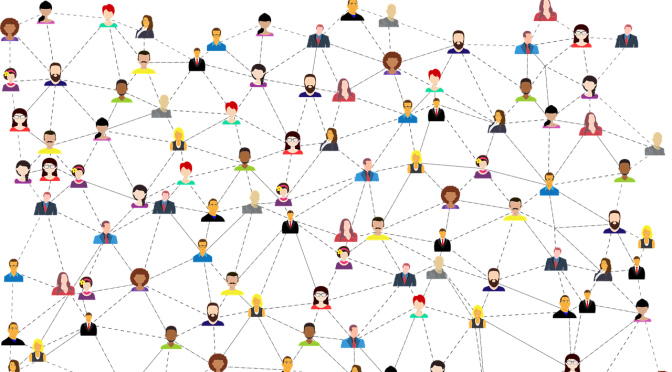 Similarity
Structural Equivalence
Regular Equivalence
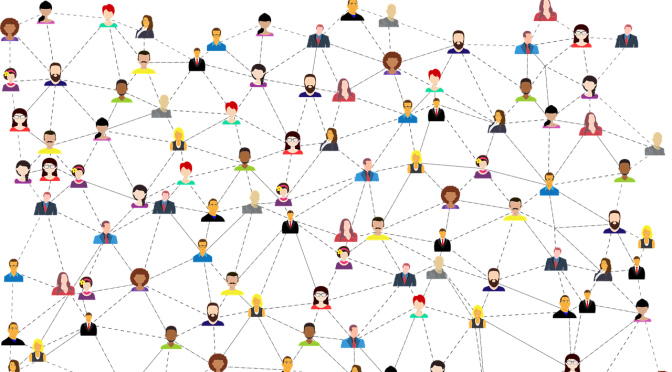 Network Models
Real-World Networks
Random Graphs
Small-World Model
Preferential Attachment Model
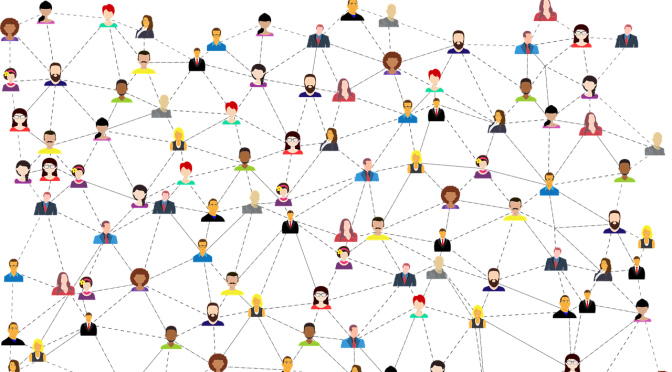 Real-World Network
Degree Distribution
Clustering Coefficient
Average Path Length
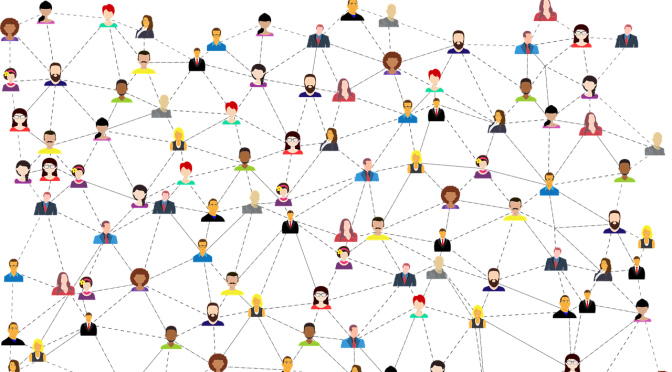 Random Graph
Evolution of Random Graphs
Properties of Random Graphs
Modeling Real-World Network with Random Graphs
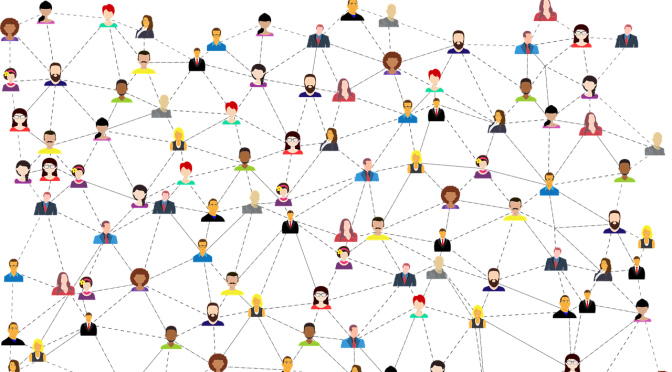 Small-World Model
Properties of the Small-World Model
Modeling Real-World Networks with the Small-World Model
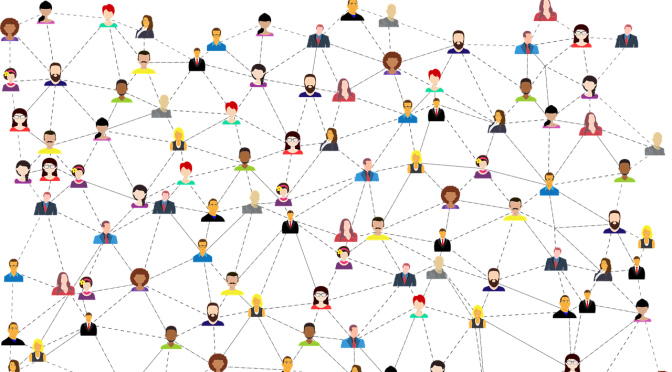 Preferential Attachment Model
Properties of the Preferential Attachment Model
Modeling Real-World Networks with the Preferential Attachment Model
Kelompok B
Kelompok A
Kelompok C
Kelompok D
Mengolah data, pivot, drilldown, visualisasi

Data nasabah bank beserta saldo yg dimilikinya. 

Hindsight : apakah ada korelasi antara job - balance ; marital - balance ; education - default ; 
Insight : Apa hubungan job - marital - education - default - balance - housing - loan
Foresight : siapakah segmen pasar yg paling profitable, siapakah segmen pasar yg dapat digarap, promotional marketing seperti apakah yg dpt dilakukan
Mengolah data, pivot, drilldown, visualisasi

Data safety, injury dan cost

Hindsight : apakah ada korelasi antara gender - incident type ; age group - incident type ; injury location - incident type - incident cost
Insight : Incident type apa yg biaya nya paling tinggi, injury location apa, gender apa, age group apa
Foresight : bagaimana mencegah terjadinya insiden dimasa depan, bagaimana menurunkan incident cost
Mengolah data, pivot, drilldown, visualisasi

Data kematian covid-19 dan sebab lainnya

Hindsight : apakah ada korelasi antara jurisdiction occurrence dan covid-19 multiple cause ; apakah ada korelasi antar jurisdiction occurrence dan covid-19 underlying cause ; apakah ada korelasi kematian covid-19 dg kematian sebab lainnya
Insight : daerah mana yg tingkat kematian covid-19 paling tinggi 
Foresight : bagaimana menurunkan tingkat kematian covid-19 di tiap jurisdiction, bagaimana mencegah penyebaran covid-19 antar jurisdiction
Mengolah data, pivot, drilldown, visualisasi

Data keuangan dan penjualan produk

Hindsight : apakah ada korelasi antara segment - profit ; product - profit ; discount - profit
Insight : Produk apakah yg paling menguntungkan, produk apa yg paling laku di tiap negara, segmen apa yg paling menguntungkan
Foresight : bagaimana meningkatkan penjualan produk yg tidak laku ; bagaimana meningkatkan penjualan produk yg laku ; bagaimana meningkatkan profit secara keseluruhan
TUGAS  
Kelompok
00:00:00
TERIMA KASIH
Jangan lupa mengikuti kuis karena sekaligus merupakan absensi